Таблица умножения на 7
TimesTable.ru
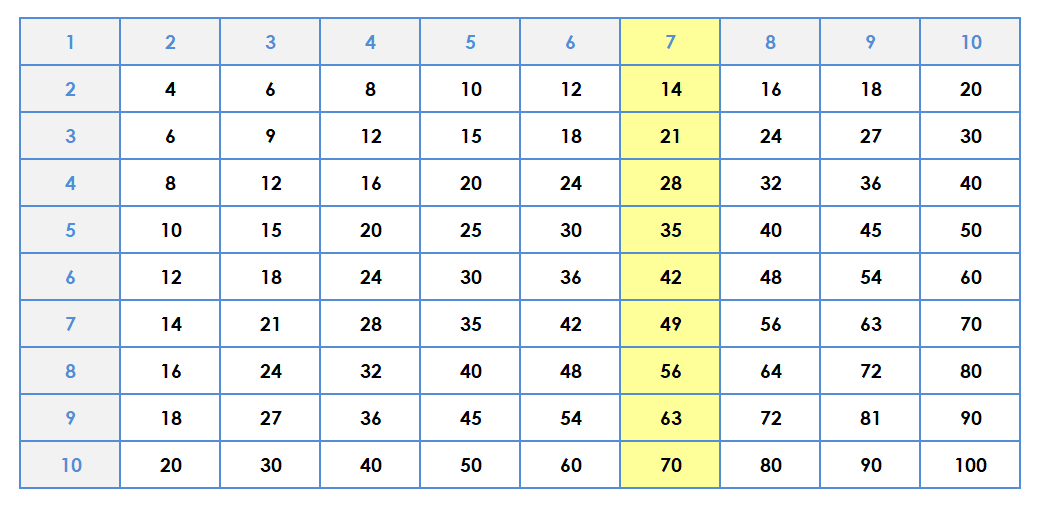 Свойства умножения на 7
Сочетательный закон умножения: чтобы произведение двух чисел умножить на третье число, можно первое число умножить на произведение второго и третьего. Например, 7 × 4 – это тоже самое, что 7 × 2 = 14, а потом (7 × 2) × 2.
Переместительный закон умножения: от перестановки множителей произведение не изменяется. К примерe, если нам уже известно сколько будет 3 × 7, то 7 × 3 – это будет тем же самым.